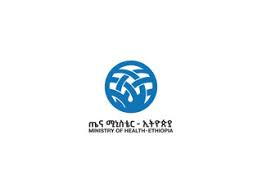 DHIS2 v 40 Offline Installation Guide and FAQs
Ministry of Health(MOH)
1. Pre-installation Activities
Export historical data
Verify the exported file to ensure it contains the correct data
uninstall the previous DHIS2 components 
Uninstall DHIS2
Revo uninstall
Manual Uninstall
If need be clear from the registry
Restart the Computer
2. Install the DHIS2 v 40 installer (file name should be the same with DHIS2v 40windows64bit-26c771b_25082024)
Download the recent installer file from https://repo.moh.gov.et/dhis2/hmis/v40 or from reliable source
Components….>
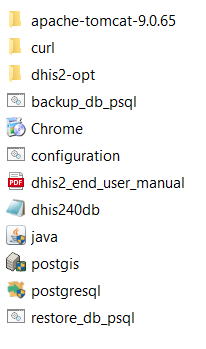 Step 1. Start the installer
Always run as admin. Click next on the wizard as indicated below
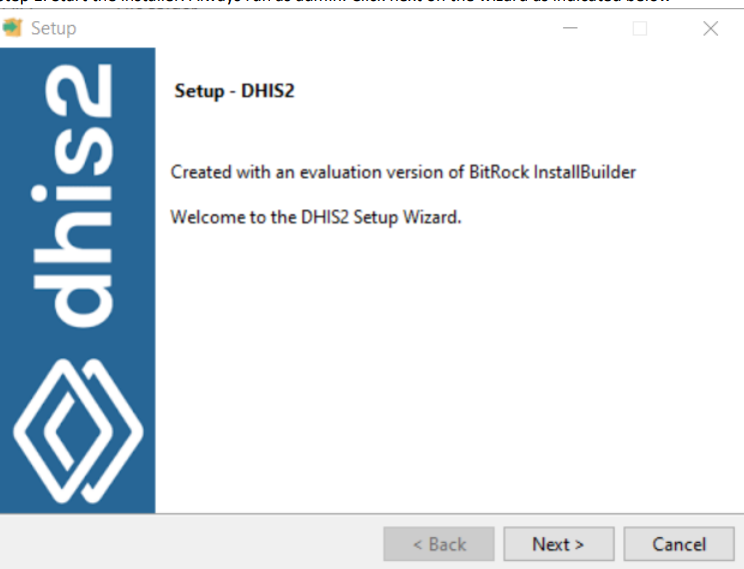 Step 2. On the license
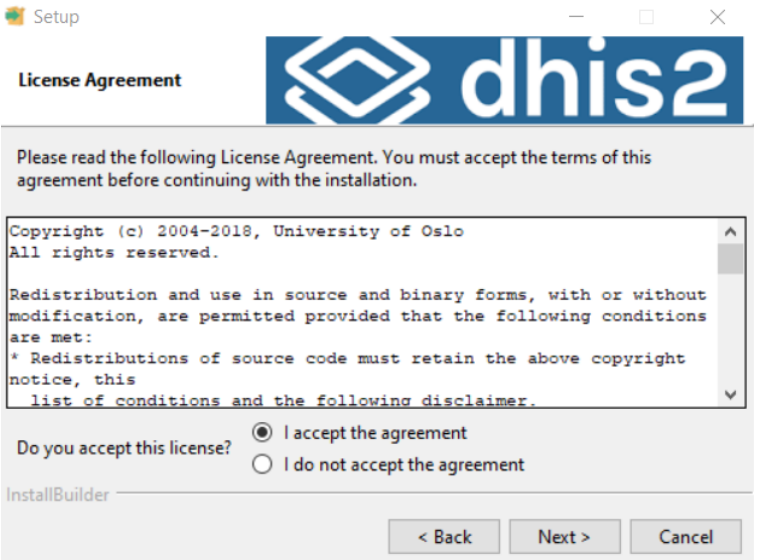 On the license agreement wizard select I accept the agreement and click next
Step 3. Directory of installation
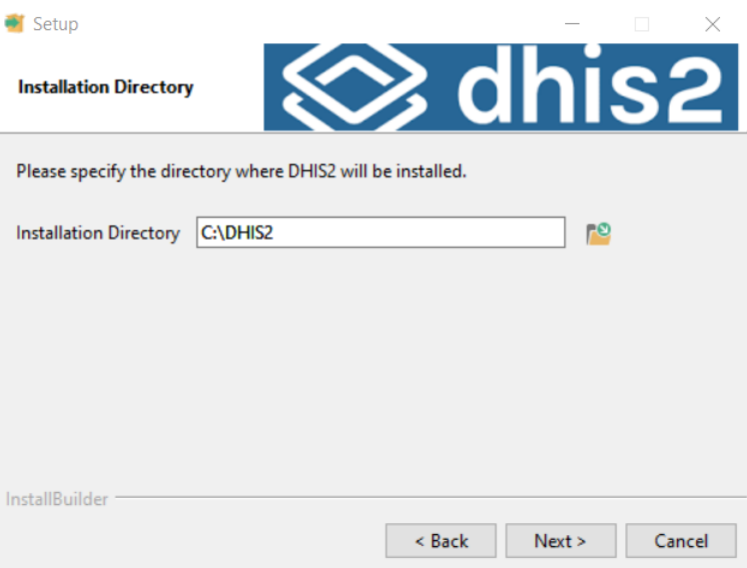 It automatically start the wizard with the installation directory and leave as it is. It should install inside c:\DHIS2 directory. Click next
Step 4: Select the components to install
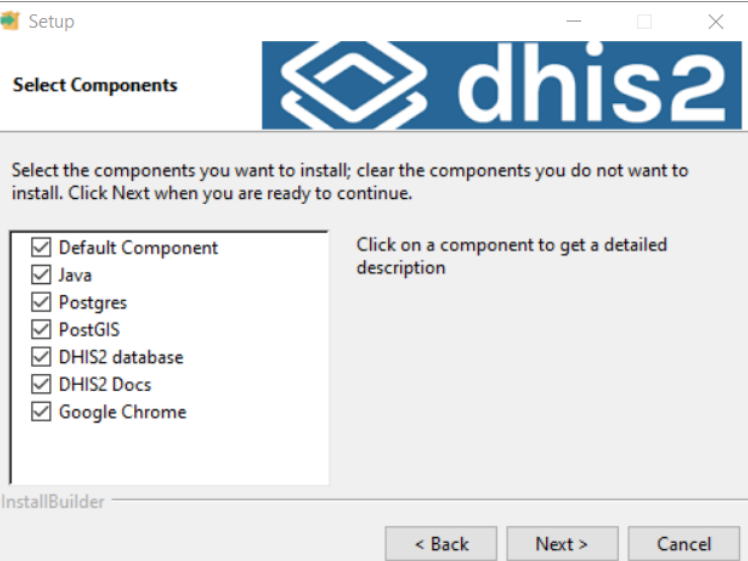 The next step is to select the components to install. Select all the components, and click next.
Step 5: Sets the postgresql password.
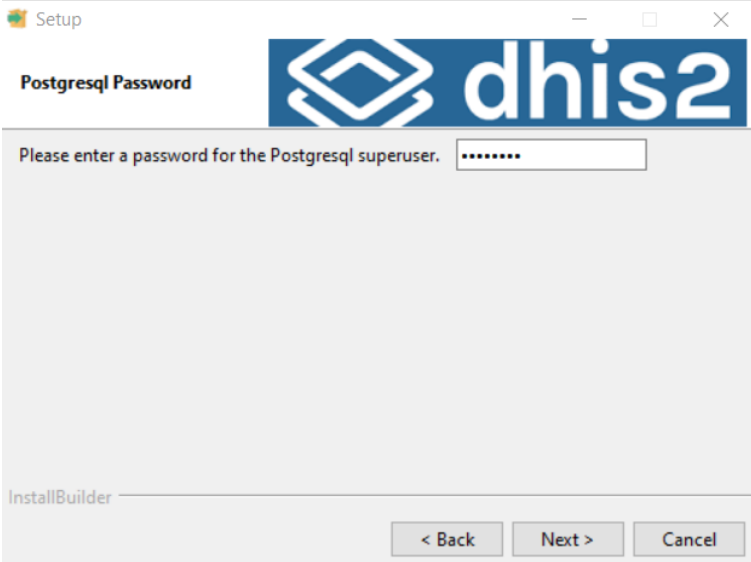 In the following wizard it sets the postgresql password. DO NOT CHANGE, leave as it is and click next
Step 6,7,8: Click next on the following wizard
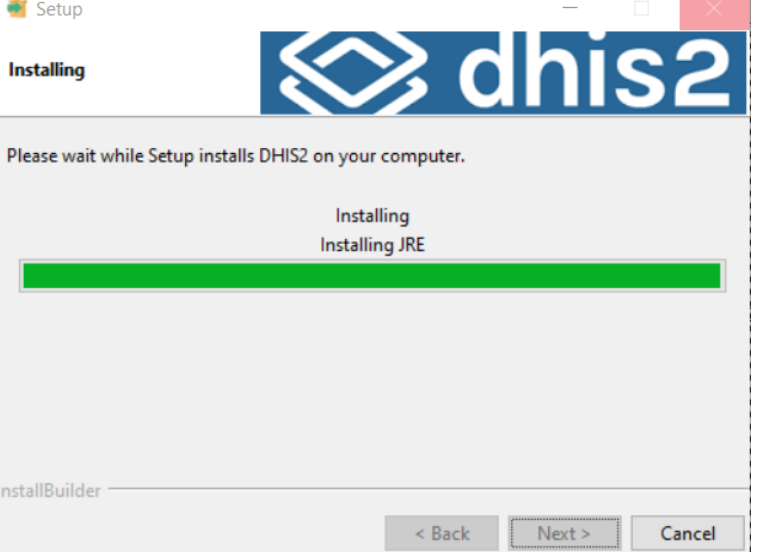 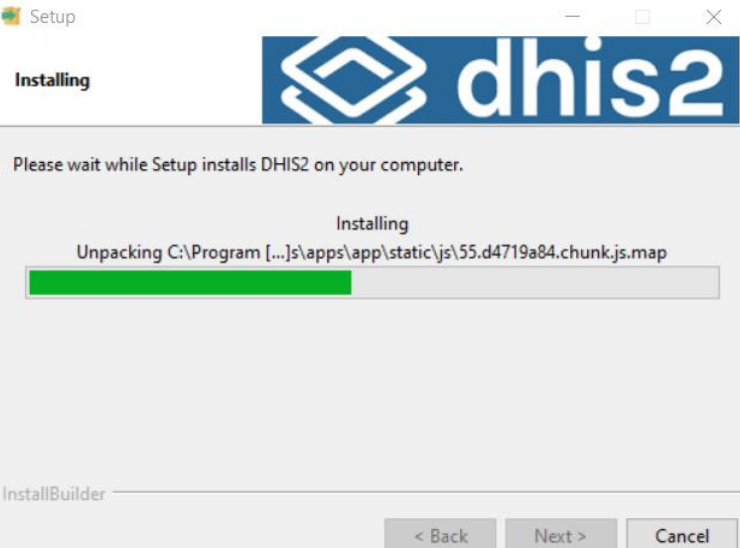 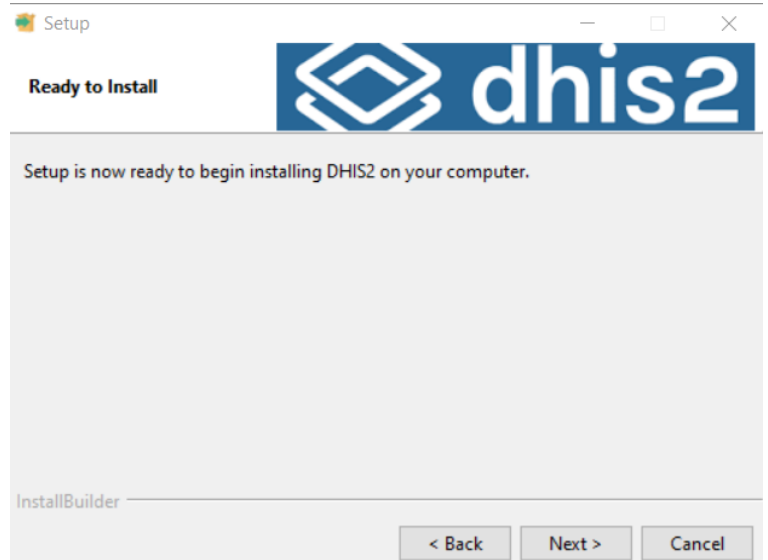 Step 9: Install the JDK components
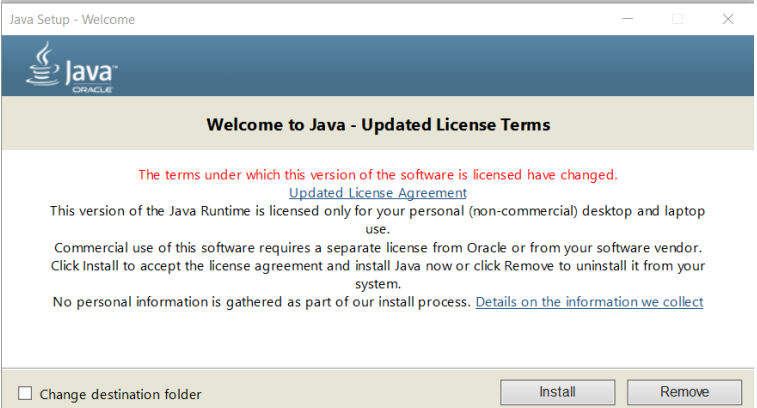 It displays a  dialog to install the JRE components as indicated on the following dialog, click install and continue
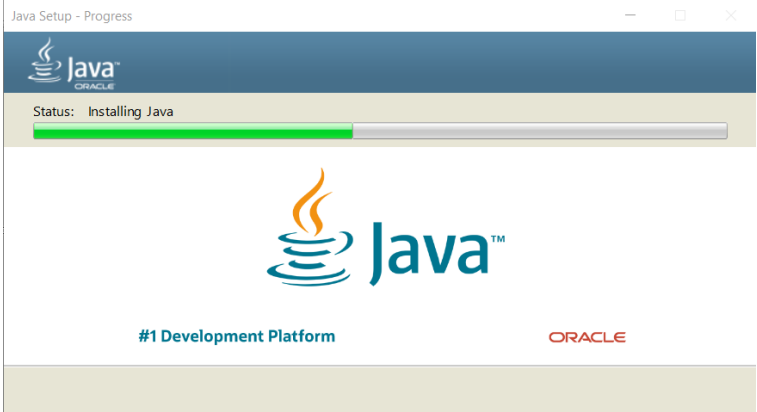 Step 10: install Postgresql
The next step is to install Postgresql, also populate the licensee agreement and click next
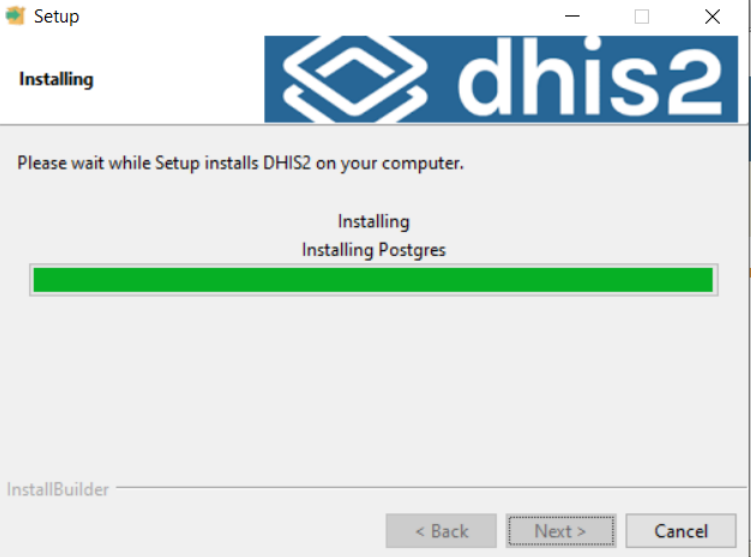 Step 11:  Install the Postgis
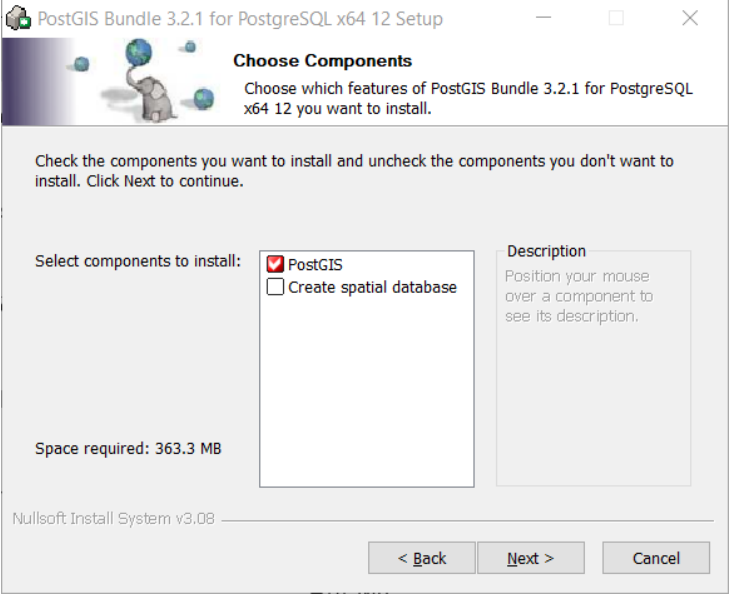 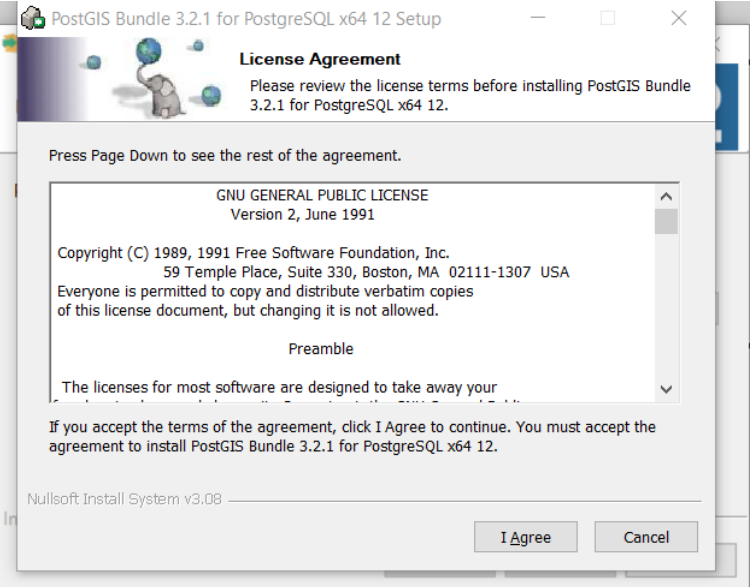 The next step install the Postgis, click the I agree

On the following dialog box, DONOT SELECT spatial database
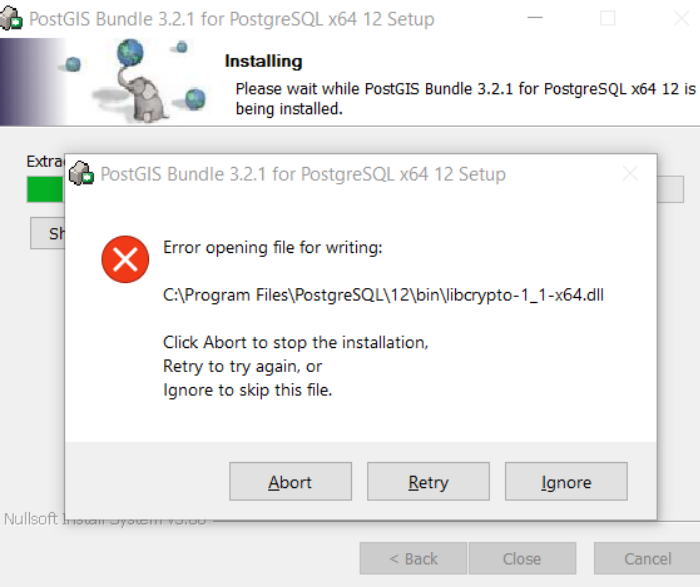 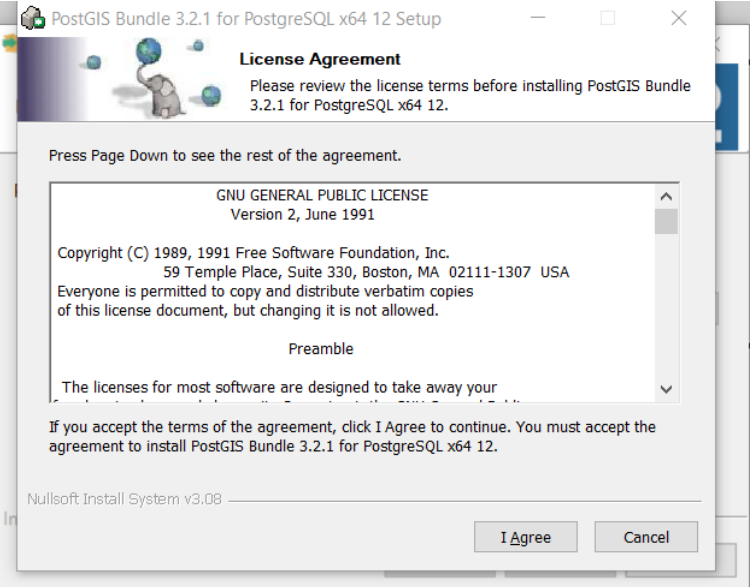 Step 12: Finalizing Postgis Installation
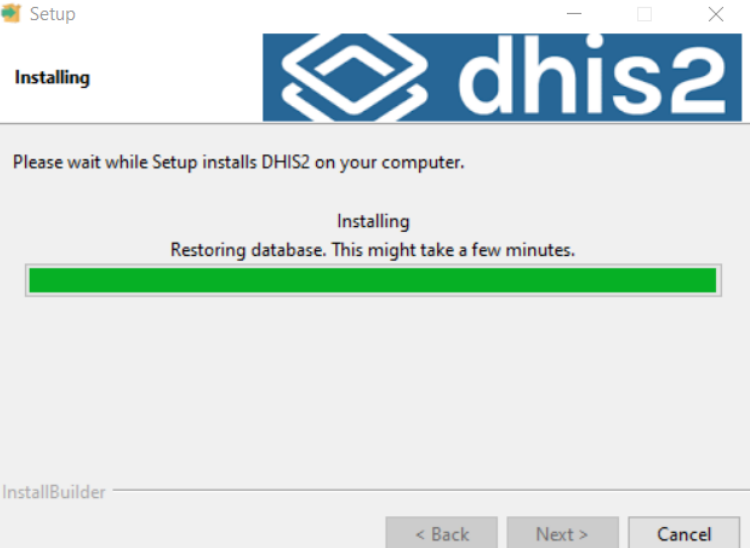 Click Yes and then finally close button
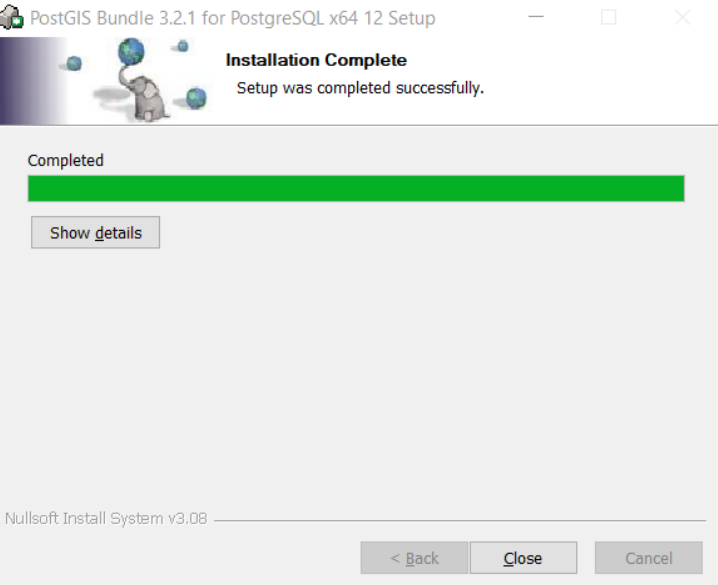 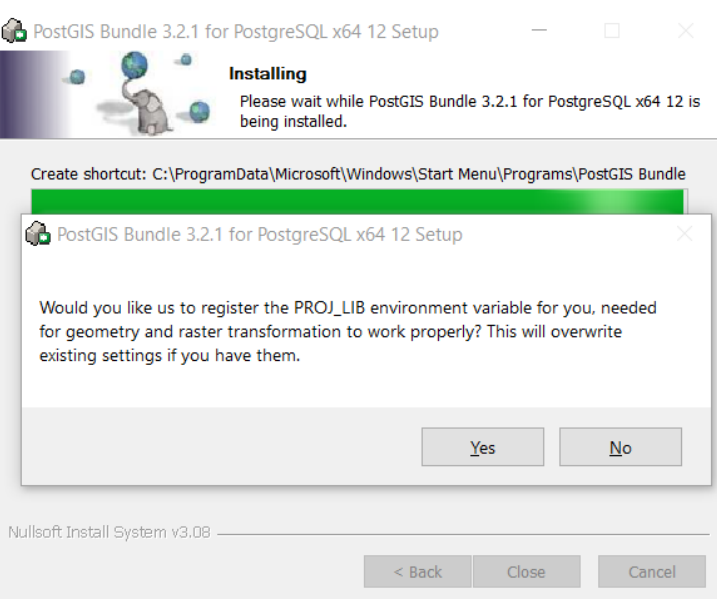 Step 13: The final stages
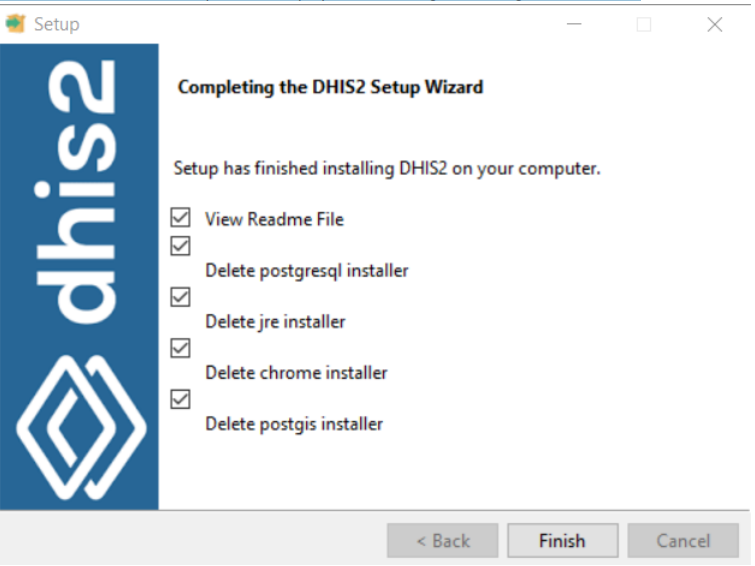 Database Restoring, 
Chrome installation, 
Starting Tomcat, 
creating shortcut
Finalizing
Frequently Asked Questions(FAQs)
Frequently Asked Questions(FAQs)
Frequently Asked Questions(FAQs)
Frequently Asked Questions(FAQs)
Frequently Asked Questions(FAQs)
Frequently Asked Questions(FAQs)
Thank you!